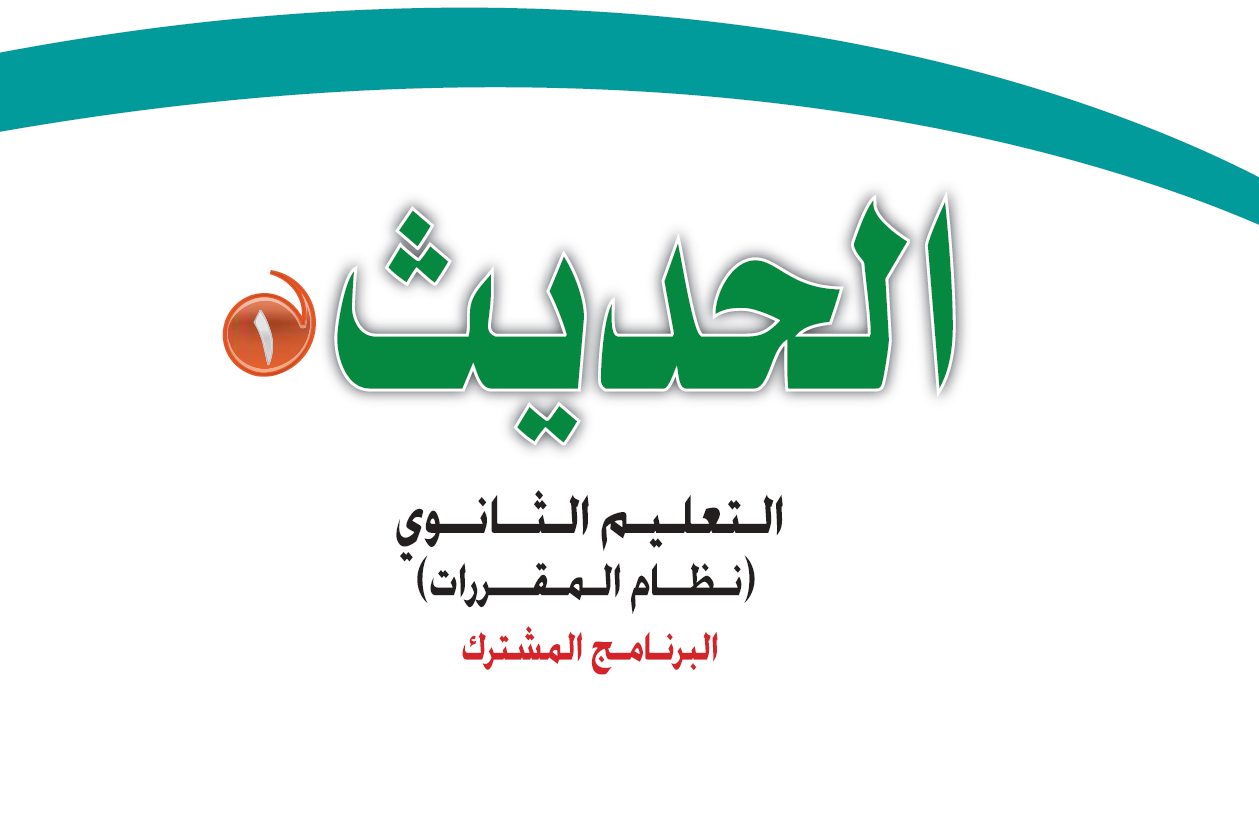 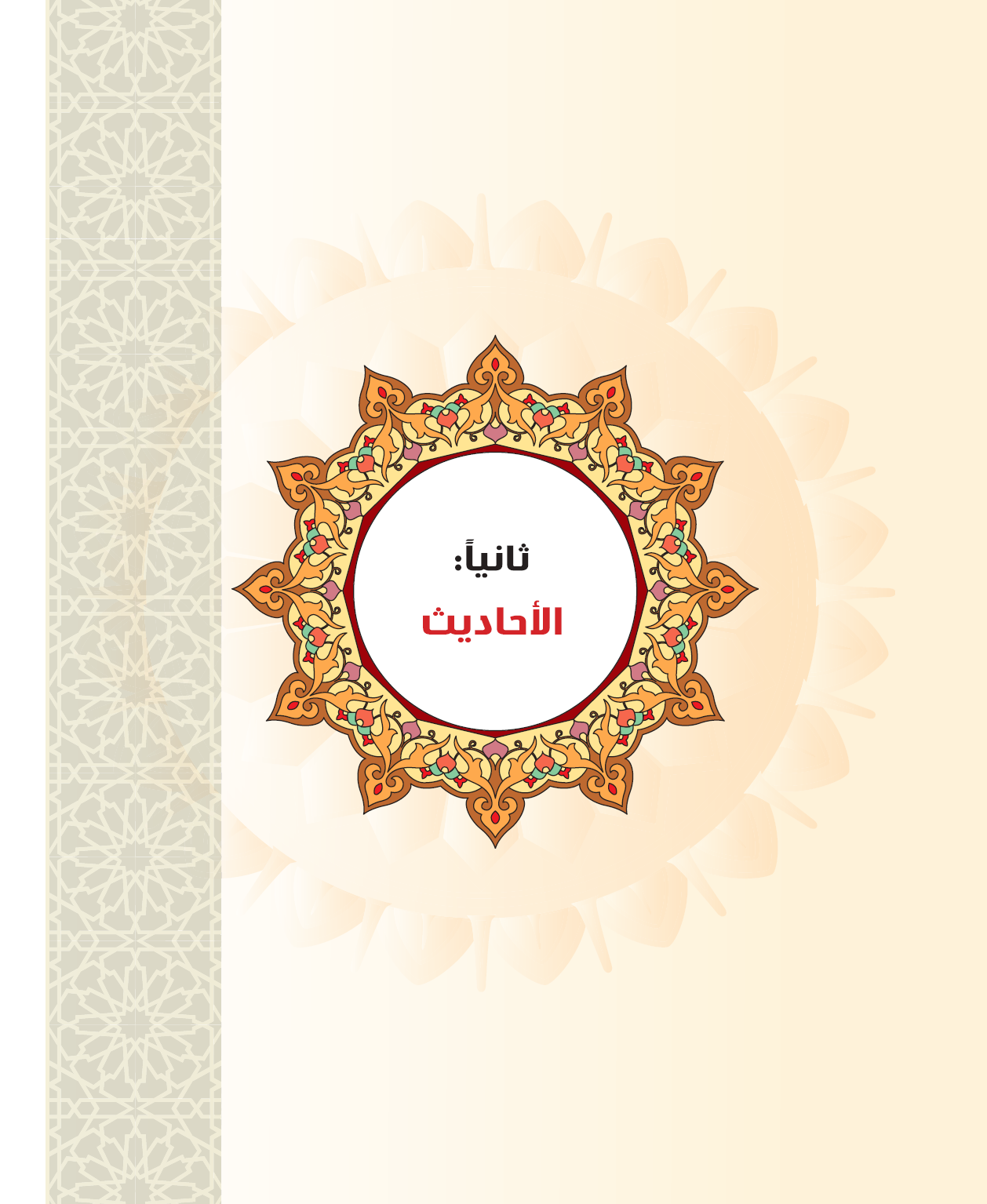 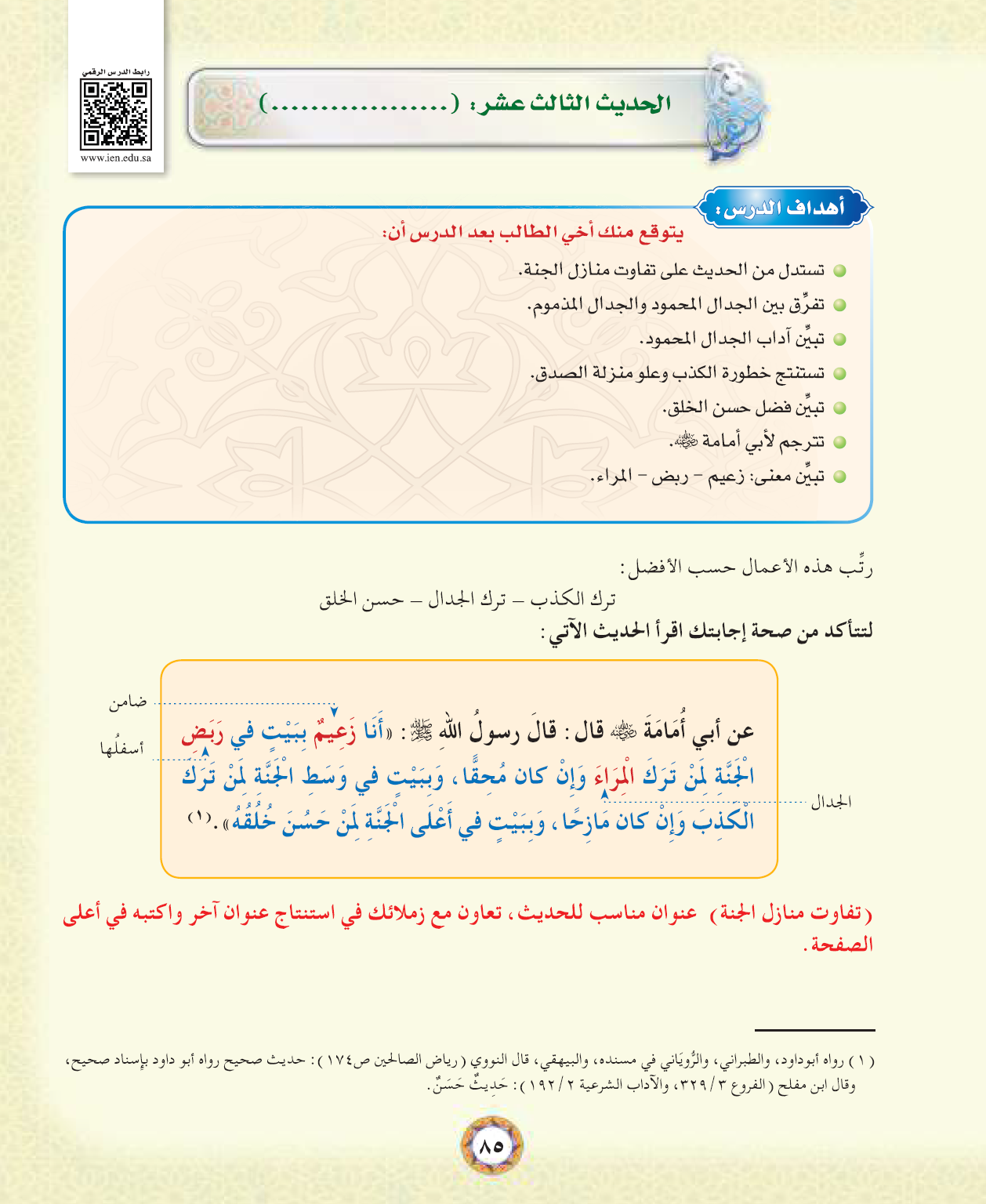 الجنة درجات
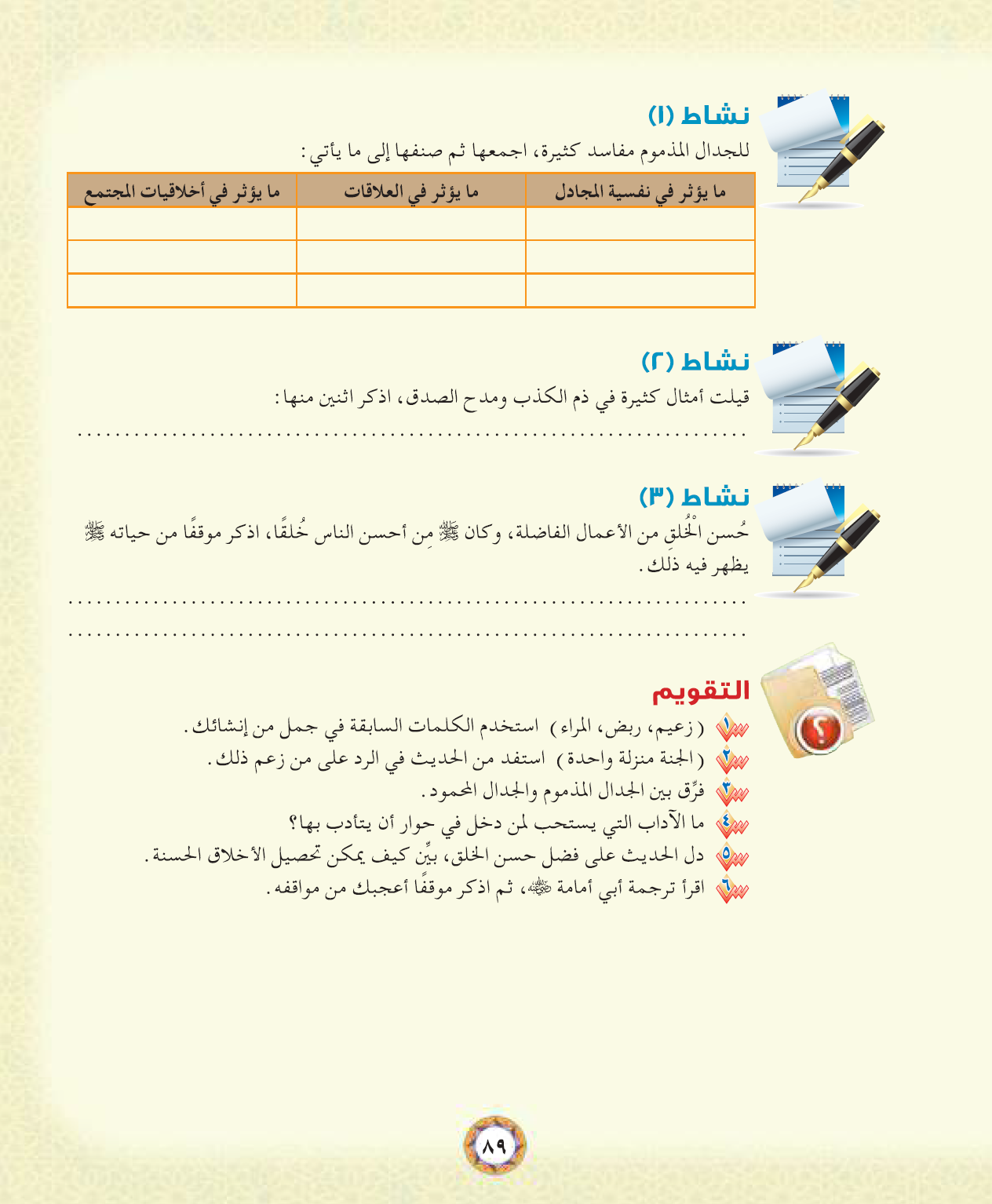 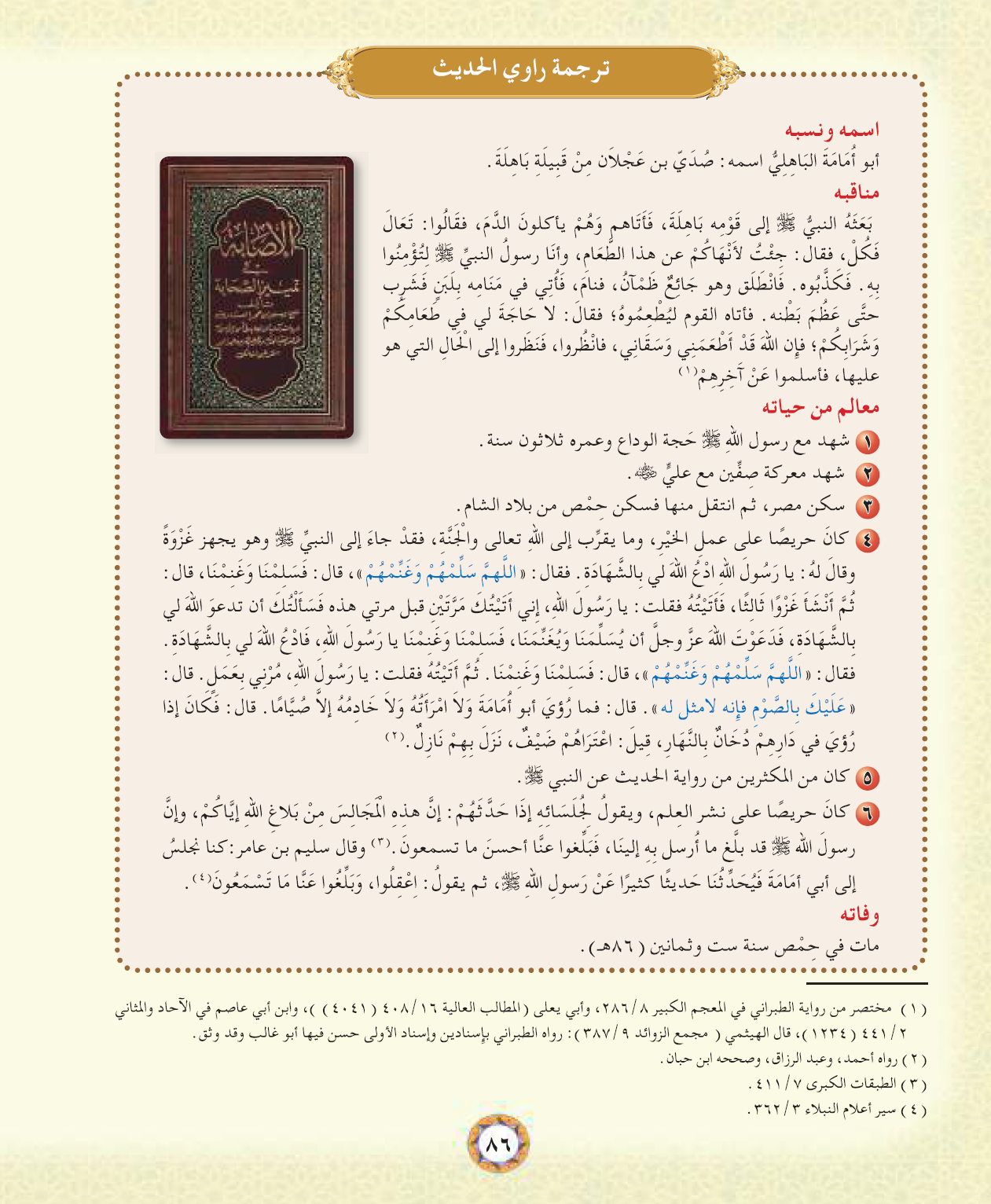 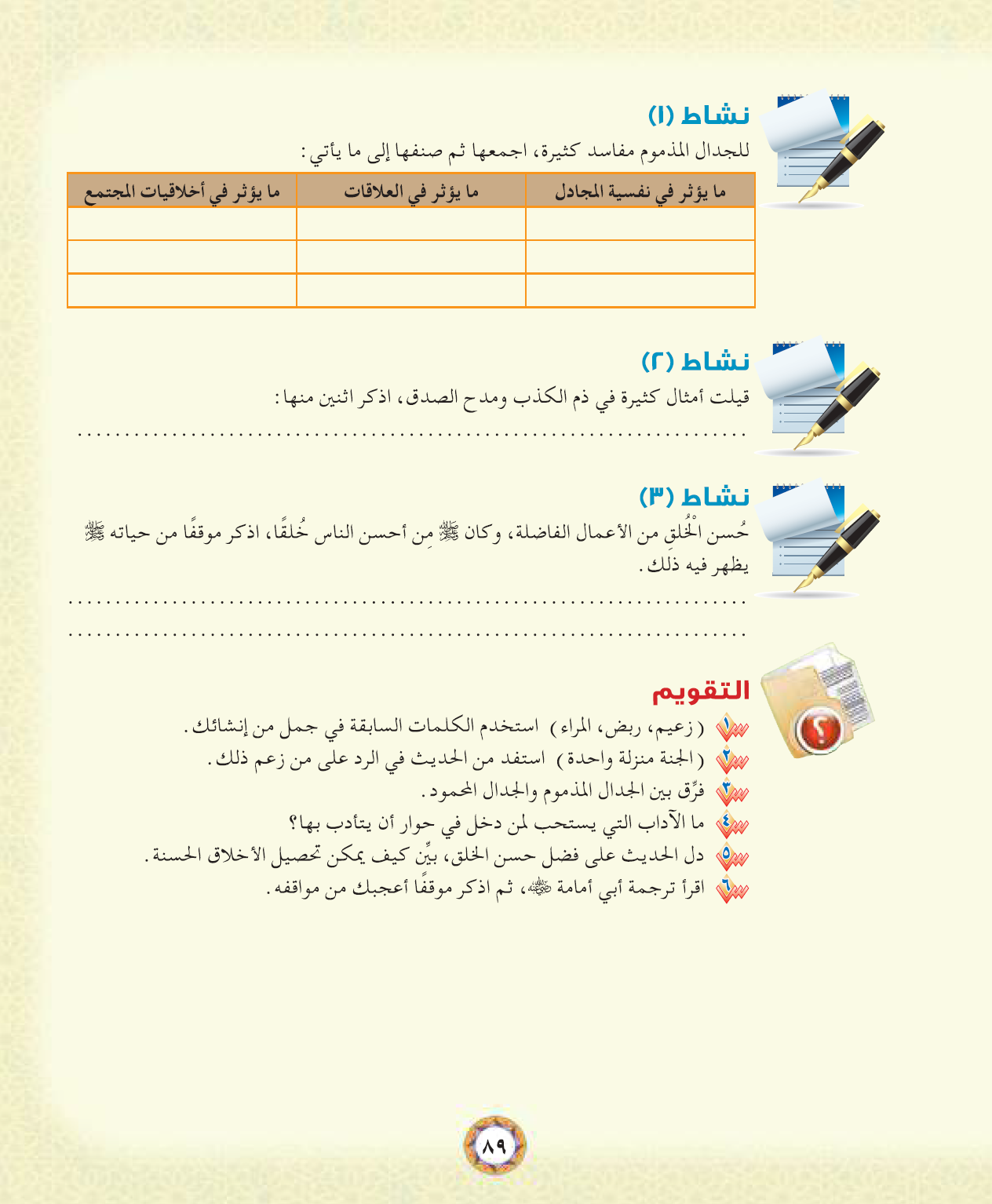 س:  ما اسمه ؟ ما قصة اسلام قومه ؟ متى توفي ؟
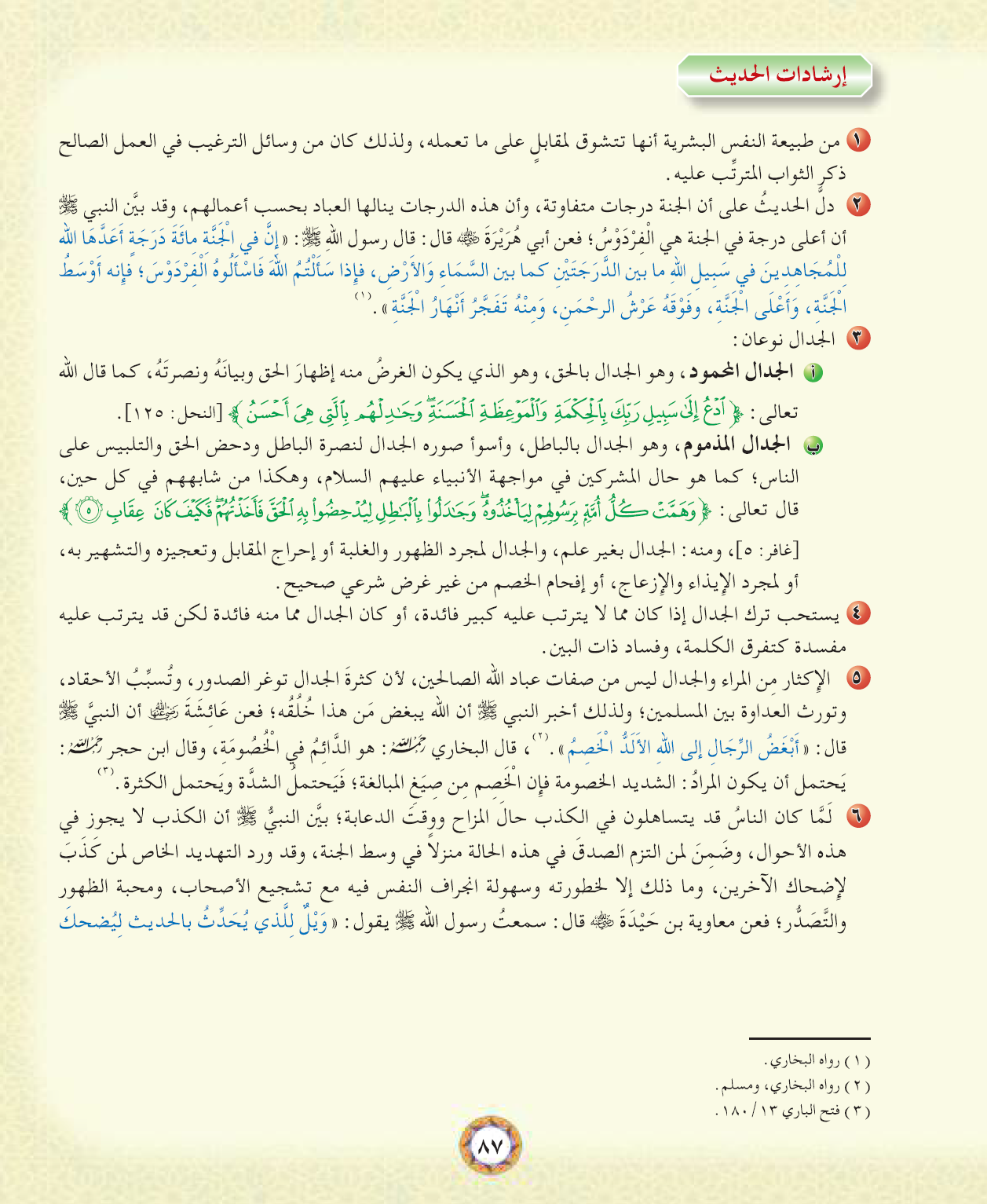 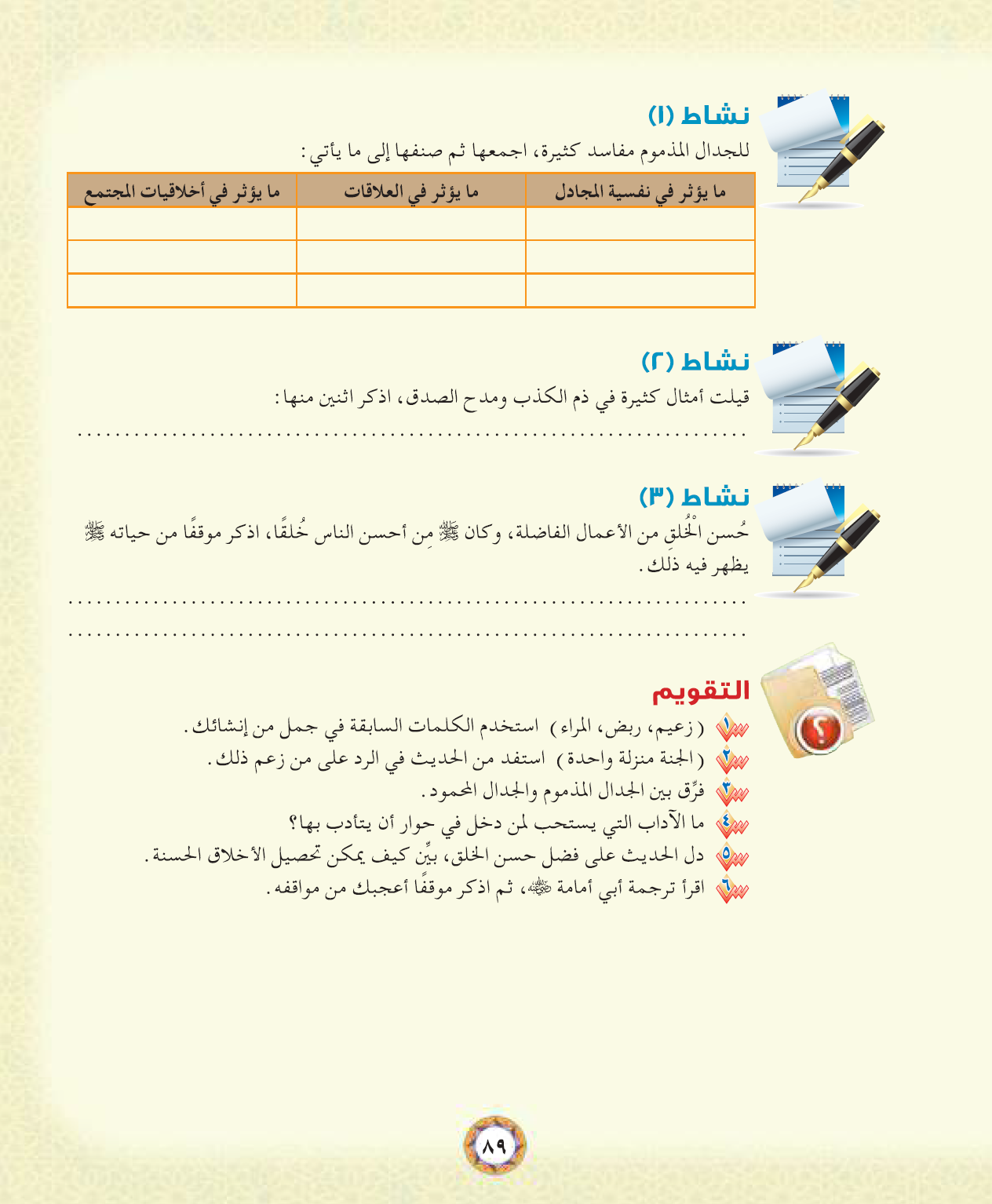 ج3:
س: متى يستحب ترك الجدال ؟ رقم 4
س: ما الآثار الناتجة من الجدال المذموم ؟ رقم 5
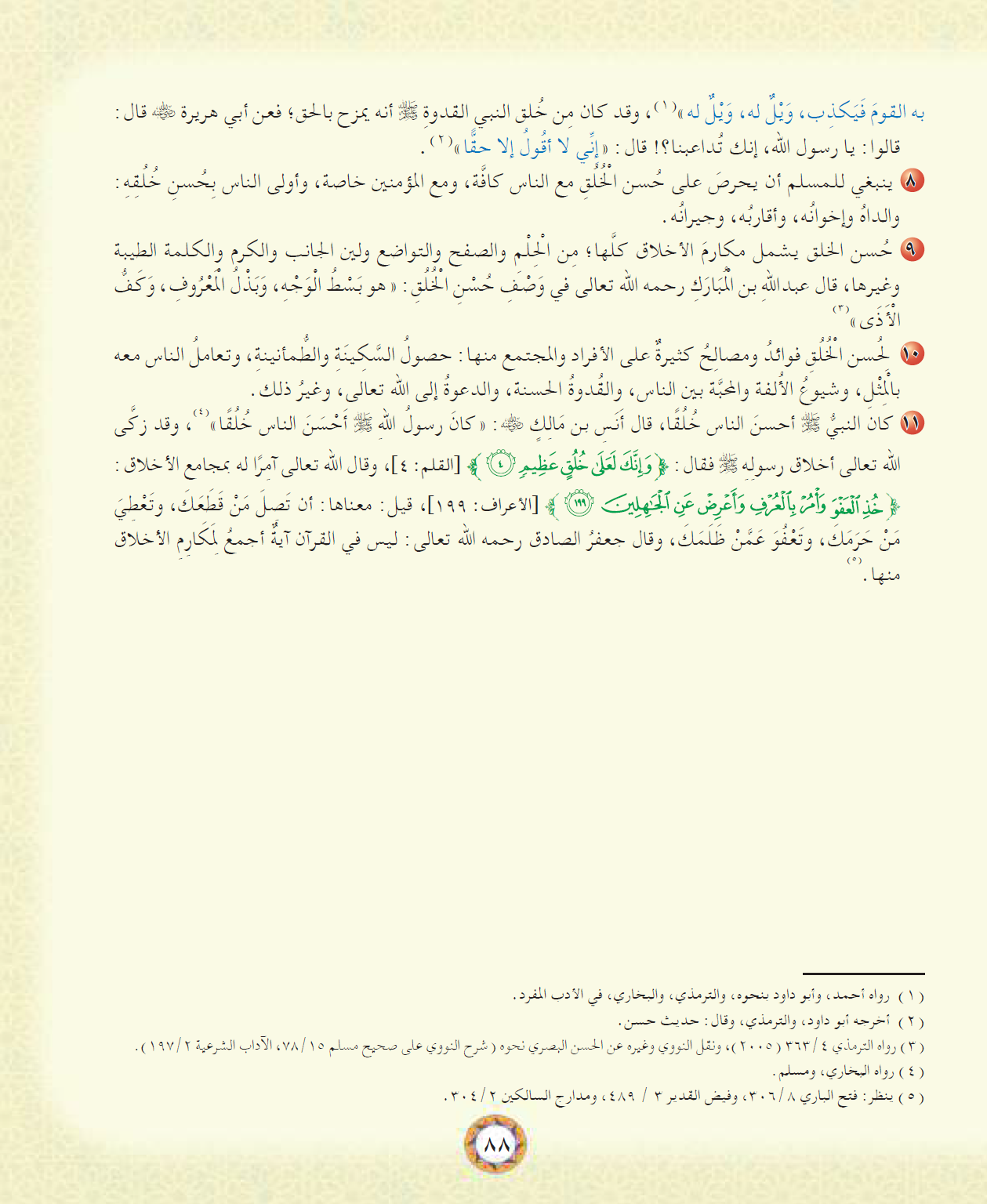 س: مثل لحسن الخلق ؟ وما فوائده ؟ رقم 9 - 10
1- ضمن  بيتا في ربض الجنة
لمن حسن خلقه
3-
2- ضمن  بيتا في وسط الجنة
1-
لمن ترك المراء وإن كان محقا
2-
3- ضمن  بيتا في أعلى الجنة
لمن ترك الكذب وإن كان مازحا
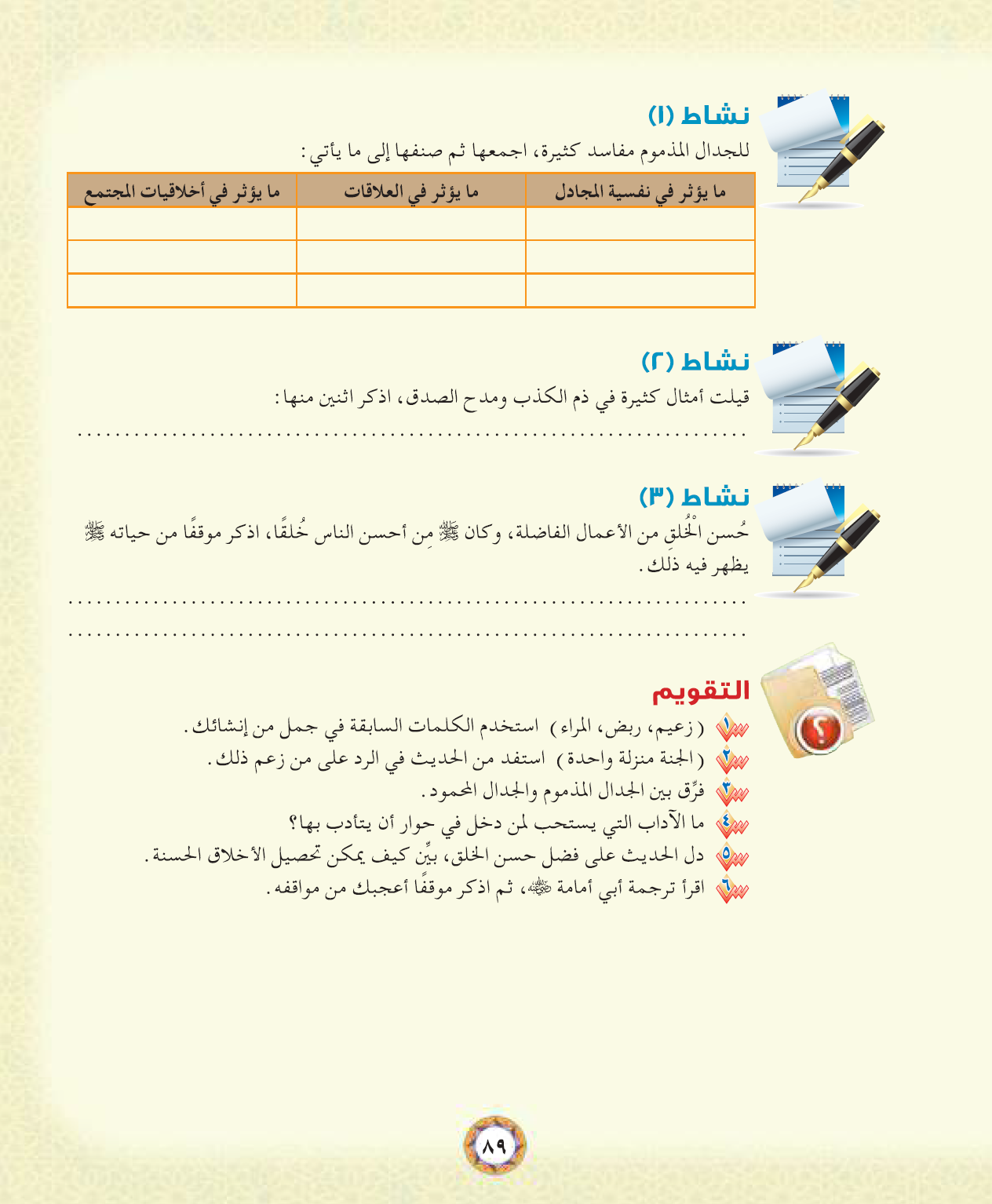 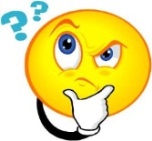 سبب في ادخال
الحزن عليه
انتشار الكذب 
والغل والحقد
سبب في حصول العداوة 
وقطع العلاقات
الكذب داء والصدق دواء –  قل الحق ولو كان مراً – الصدق أمانة والكذب خيانة
يقول أنس : كان  يمر  بالصبيان فيسلم عليهم .
ص85
ص87
ص86
ج2: قوله « ربض الجنة – وسط الجنة – أعلى الجنة » دل أنها متفاوتة
ج4: غرضه اظهار الحق – احترام الآخر – التزام الصدق
ج5: الاقتداء بالصالحين - الدعاء – مجاهدة النفس – محبة الآخرين